Modular Multi-Language Analysis in LiSA
Luca Negrini
June 30th, 2021
Static Analysis
Aims at computing properties of programs without executing them
P, I
semantics
not computable
R
June 30th, 2021
Modular Multi-Language analysis in LiSA
2
Abstract Interpretation
Framework for reasoning about program semantics
abstraction
P, I
P#, I#
semantics
abstract semantics
not computable
must be well defined
R
R#
concretization
June 30th, 2021
Modular Multi-Language analysis in LiSA
3
What if the program is not atomic?
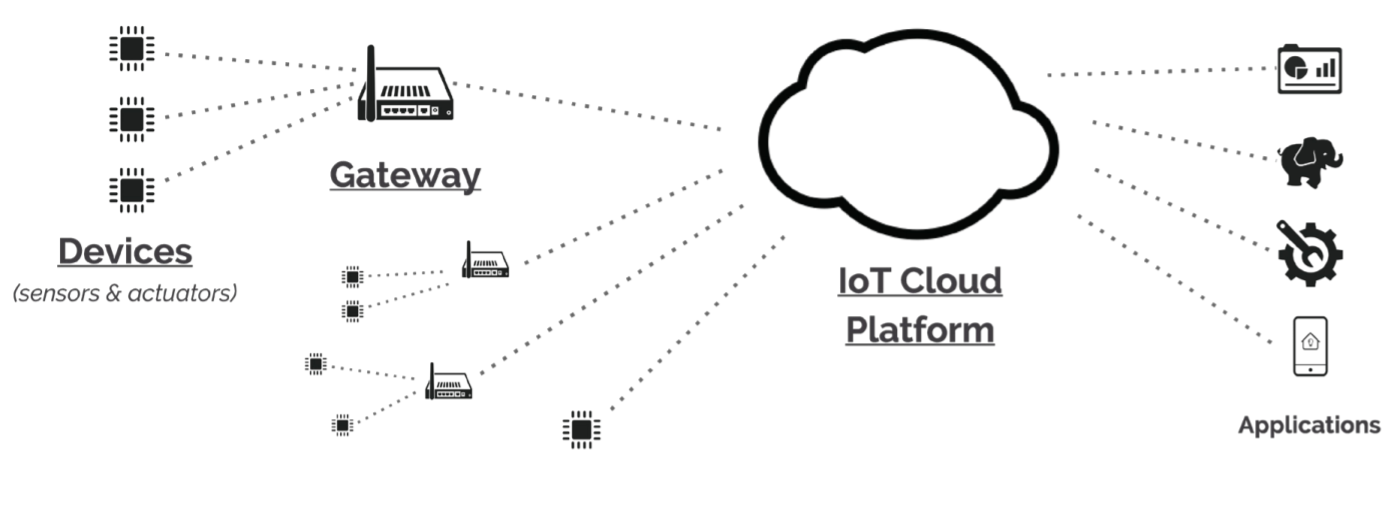 From “Cross-Programming Language Taint Analysis for the IoT Ecosystem”
P. Ferrara, A. K. Mandal, A. Cortesi, F. Spoto @ InterAVT 2019
June 30th, 2021
Modular Multi-Language analysis in LiSA
4
What if the program is not atomic?
The same statement might have different effects:
array[-1]
 Java: ArrayIndexOutOfBoundsException
 Python: array[len(array) – 1]
 C: undefined behavior
 semantics is not well defined!
June 30th, 2021
Modular Multi-Language analysis in LiSA
5
What if the program is not atomic?
Using separate tools (analyses), one can:
Analyze each subprogram in isolation
Fast: “single” analysis, ok for syntactic properties
Not ok for semantic properties
Make analyses exchange information, and perform a fixpoint over the exchanged information
Slow: need to repeat the analysis of each subprogram
June 30th, 2021
Modular Multi-Language analysis in LiSA
6
Multi-language analysis
Goal: single analysis of a whole program
Requirement:
Different semantics for the same construct
Nice to have:
Modular structure
Easy to use and extend
June 30th, 2021
Modular Multi-Language analysis in LiSA
7
LiSA, a Library for Static Analysis
Based on an extensible CFG representation
Statements from different languages are different node instances
JavaArrayAccess, PythonArrayAccess, …
Each node defines its own semantics
JavaArrayAccess.semantics() and PythonArrayAccess.semantics() behave differently
 Semantics is well defined again!
June 30th, 2021
Modular Multi-Language analysis in LiSA
8
Well defined semantics
JavaArrayAccess.semantics() {
  if index < 0 or index > len(receiver) then return bottom
  return entry state but with accessed element on stack
}


PythonArrayAccess.semantics() {
  if index < 0 then index = len(receiver) - index
  if index > len(receiver) then return bottom
  return entry state but with accessed element on stack
}
June 30th, 2021
Modular Multi-Language analysis in LiSA
9
Symbolic expressions
With extensible statements there is no predefined set of operations
Analyses need to know how the state evolves with each statement
Solution: the SymbolicExpressions language
Analyses work on an internal language of SymbolicExpressions
Each symbolic expression is an “atomic” semantic operation
Heap allocation, numeric sum, pointer dereference, …
Analyses use Statement.semantics() to rewrite each Statement to SymbolicExpression(s) and feed them to the analysis
malloc (C) and new int[] (Java) are modeled with the same symbolic expression HeapAllocation
June 30th, 2021
Modular Multi-Language analysis in LiSA
10
LiSA overview
Interprocedural
Analysis
Interprocedural Analysis
Call Graph
Heap Domain
Value Domain
Call Graph
Pi
Analysis Dump
Warnings
LiSA
Li front-end
Analysis State
Abstract State
CFG fixpoint
Heap Domain
CFGs
Value Domain
Statement semantics
Language-based
Calling statement
Non-calling statement
Computed Expr.
11
June 30th, 2021
Modular Multi-Language analysis in LiSA
Achieving modularity
Analysis components must be agnostic to how others are implemented:
Separation of responsibility: each component is responsible only for its duties
Modularity: analysis can be composed freely without changing the code, tuning precision and performances 
Simple implementation: no need to worry about concepts external to the component being implemented
June 30th, 2021
Modular Multi-Language analysis in LiSA
12
Achieving modularity
Call resolution
Analysis orchestration
Memory abstraction
Value abstraction
Interprocedural
Analysis
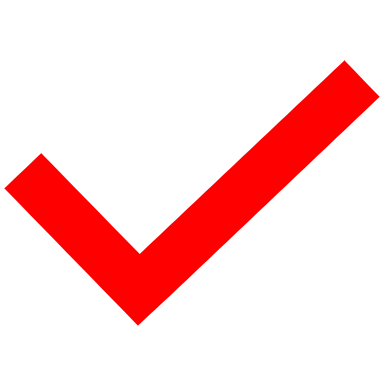 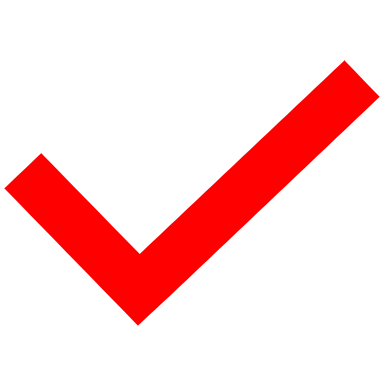 Call Graph
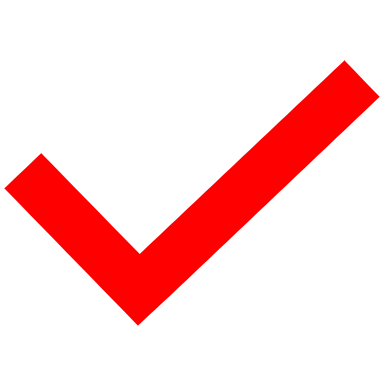 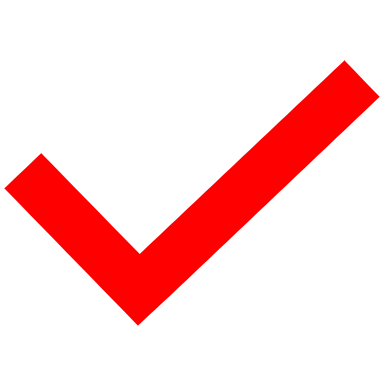 Abstract State
Heap Domain
How do memory and value abstraction modularly exchange information?
Value Domain
June 30th, 2021
Modular Multi-Language analysis in LiSA
13
The Abstract State
int x = w + 3;
A a = new A();
a.f = x;
a.g = a.f * 2;
Abstract State
Heap Domain
expr
rewritten
expr
What if we want better precision?
substitution
x = w + 3
a = new A()
a.f = x
a.g = a.f * 2
Intervals + Program Point (field insensitive)
Intervals + Program Point (field sensitive)
x = w + 3
a = l
l = x
l.f = x
l = l * 2
l.g = l.f * 2
{}
Heap: []
Value: [w -> [5, 10]]
Heap: []
Value: [w -> [5, 10], x -> [8, 13]]
Heap: [a -> l]
Value: [w -> [5, 10], x -> [8, 13]]
Heap: [a -> l]
Value: [w -> [5, 10], x -> [8, 13], l -> [8, 13]]
Heap: [a -> l]
Value: [w -> [5, 10], x -> [8, 13], l.f -> [8, 13]]
Heap: [a -> l]
Value: [w -> [5, 10], x -> [8, 13]]
Heap: [a -> l]
Value: [w -> [5, 10], x -> [8, 13], l -> [16, 26]]
Heap: [a -> l]
Value: [w -> [5, 10], x -> [8, 13], l.f -> [8, 13], l.g -> [16, 26]]
Value Domain
Pietro Ferrara, A generic framework for heap and value analyses of object-oriented programming languages, Theoretical Computer Science, Volume 631, 2016, Pages 43-72
June 30th, 2021
Modular Multi-Language analysis in LiSA
14
Current state
Development started in late 2020
Available on Maven and GitHub under MIT license
Frontend for IMP, early developments for Go, Java and Python
Able to model some features of languages (e.g. classes, global variables, inheritance, dynamic call resolution) while other are still missing (e.g. exceptions and error handling)
First application: on-chain verification of smart contracts (in dev)
June 30th, 2021
Modular Multi-Language analysis in LiSA
15
Teaching experience
LiSA has been adopted in:
ACADIA PhD course:
Online lectures
Final projects: abstract domains implementation
Software Correctness, Security and Reliability Master course:
Lab lectures
Weekly tasks: dataflow, simple abstract domains
Final projects: abstract domains implementation
June 30th, 2021
Modular Multi-Language analysis in LiSA
16
Thanks!
Luca Negrini, PhD student
luca.negrini@unive.it

https://github.com/UniVE-SSV/lisa
https://unive-ssv.github.io/lisa/